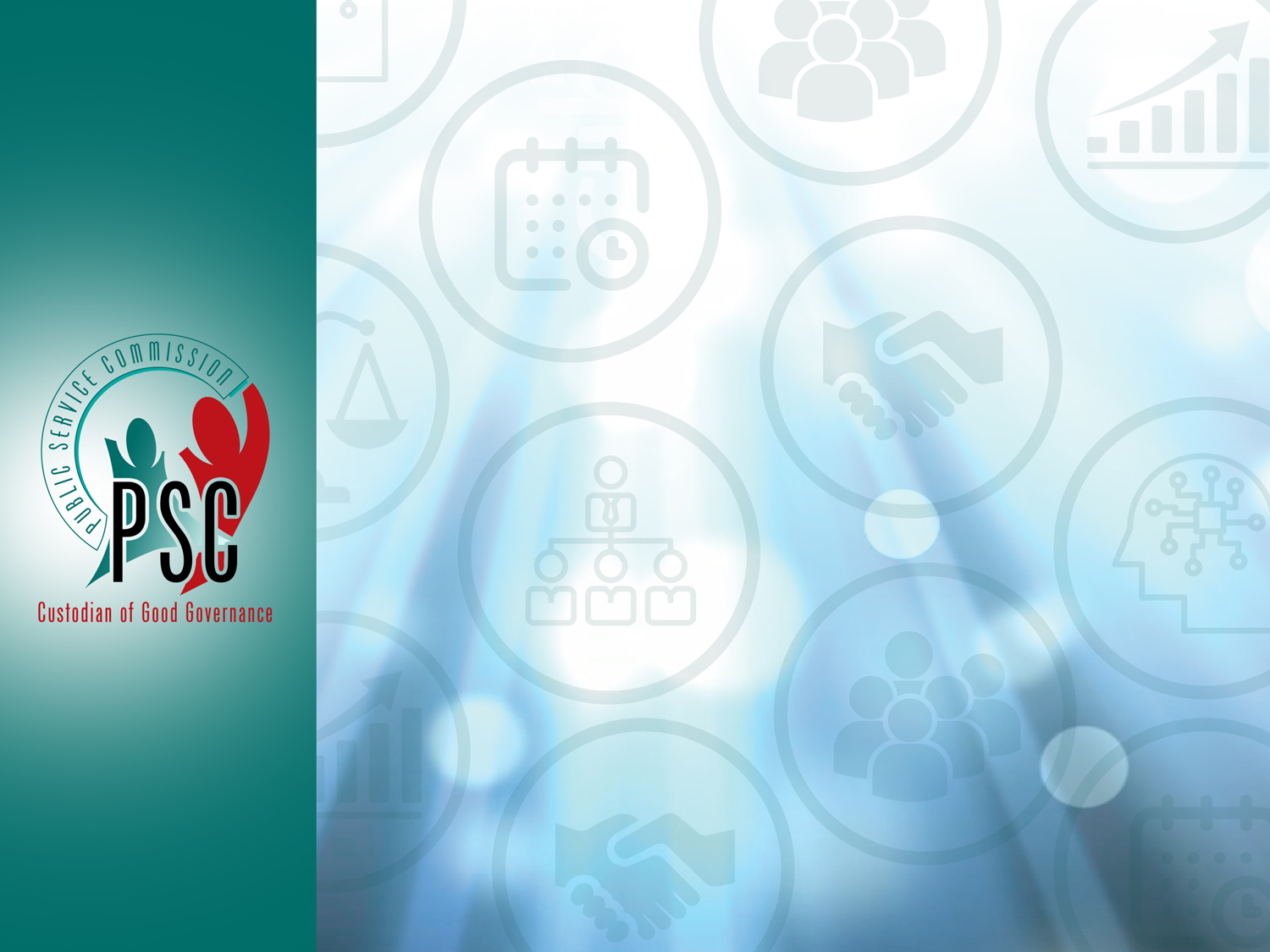 BRIEFING TO THE PORTFOLIO COMMITTEE ON PUBLIC SERVICE AND ADMINISTRATION



PUBLIC SERVICE COMMISSION
1 -3 QUARTER 
PERFORMANCE REPORT

2022/23 FINANCIAL YEAR




15 FEBRUARY 2023
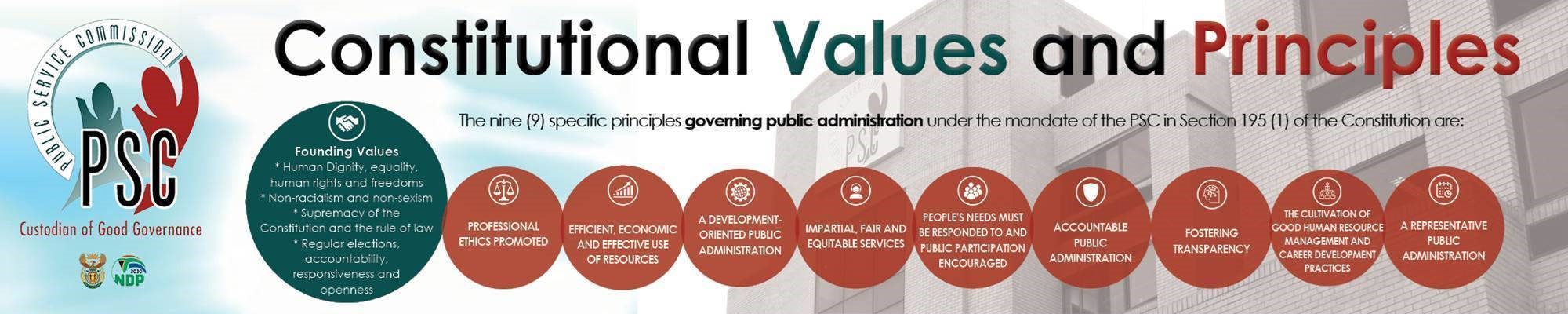 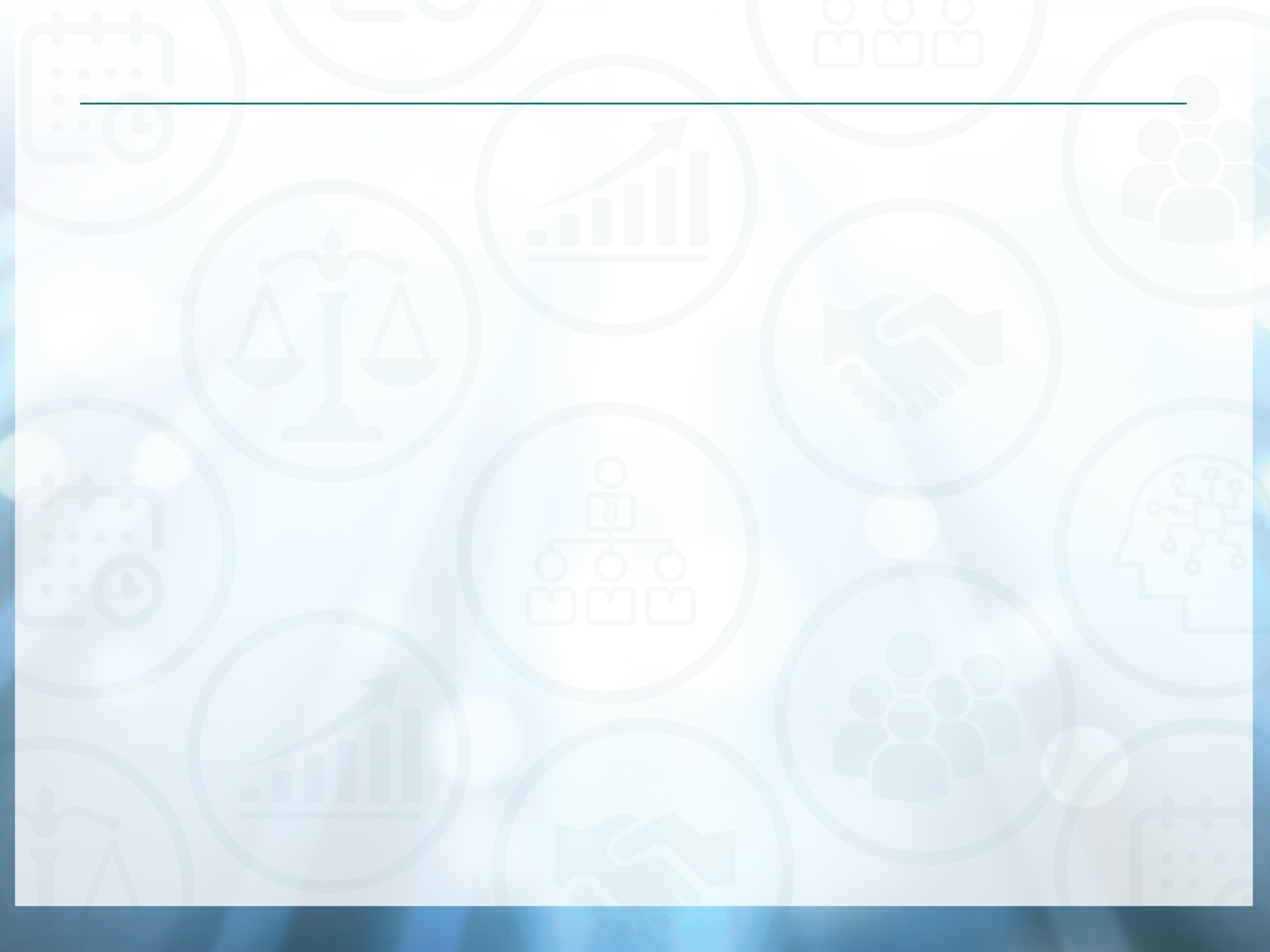 PRESENTATION OUTLINE
01
Outline
02
03
04
05
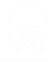 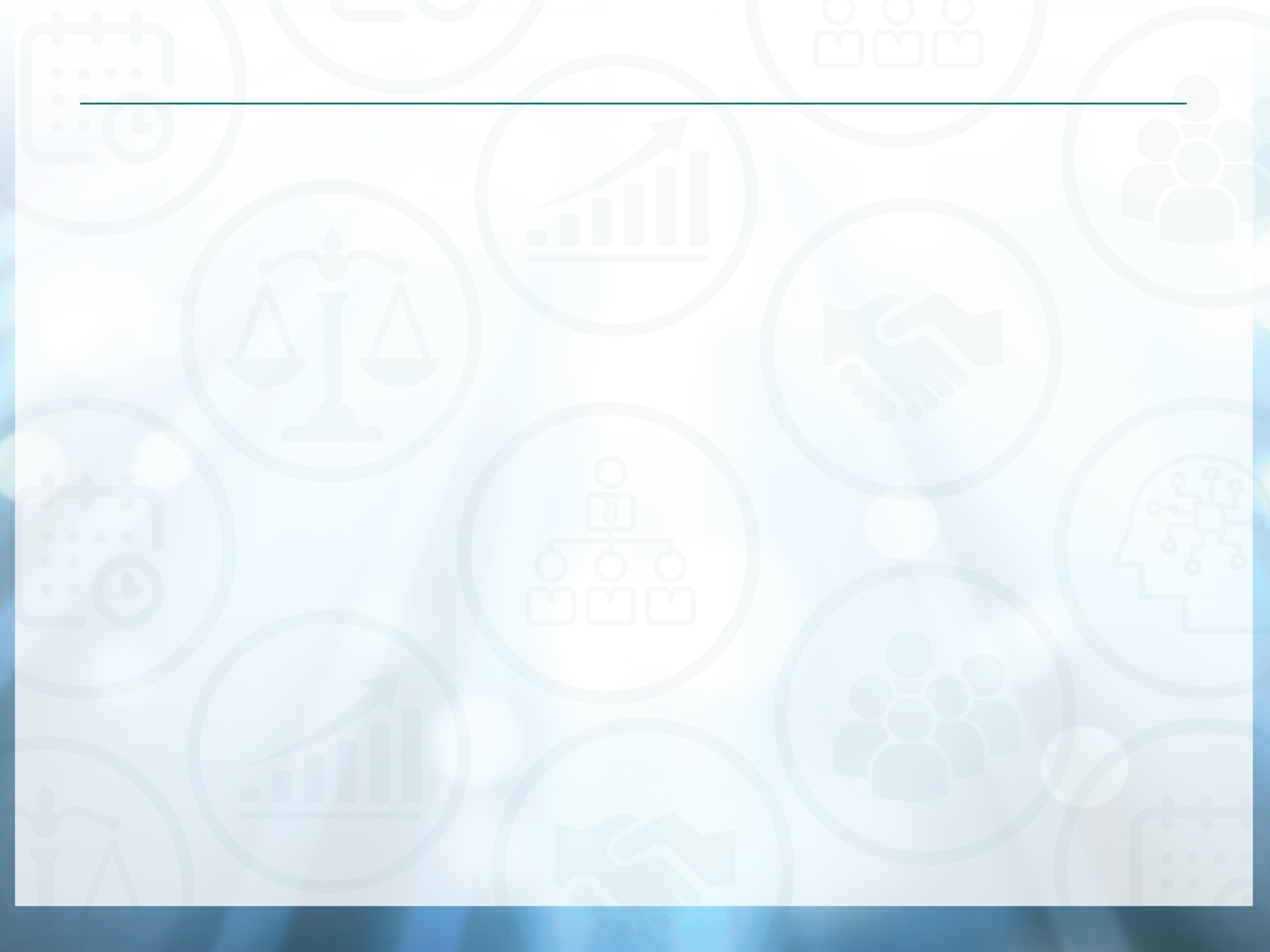 2022/23 AT A GLANCE
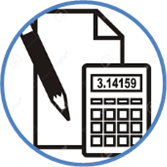 Footprint
1 National
9 Provincial Offices
Total Budget
R295.5 mil
Establishment
11 Commissioners 
Annual vacancy rate  at 7,8% below 10%
Clean Audit
Total Complaints finalised  210
National Anti-Corruption  Hotline 
347 case reports generated
7 Service Delivery Inspections 
 conducted
Total Grievances319 finalised 319
A
PSC 5 YEAR STRATEGIC OUTCOMES
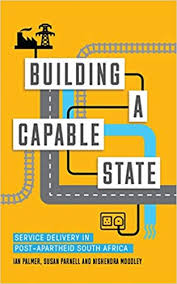 The implementation of Priority 1 through the NDP 5-year Implementation Plan and the MTSF has enabled the PSC to identify 4 Outcomes that would contribute towards building “A capable, ethical and development state”. 

Repositioning of the PSC to deliver on high-impact catalytic projects
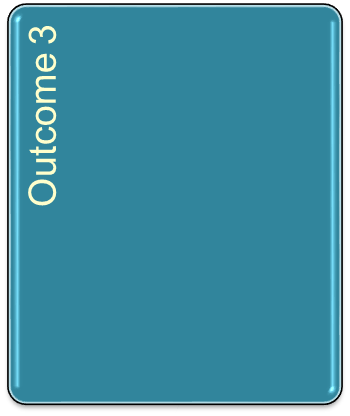 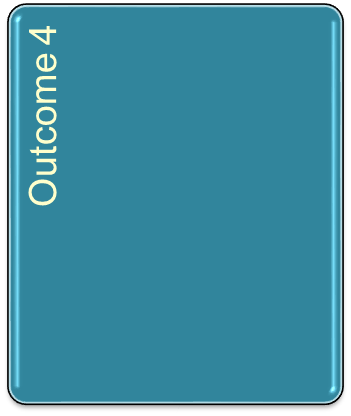 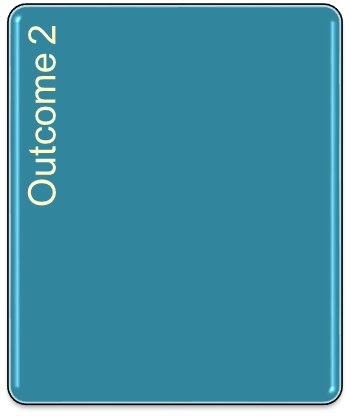 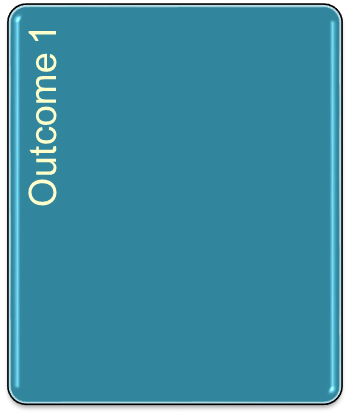 A well coordinated and functioning M&E System (Data Warehouse for the PSC)
Sound leadership practices in the Public Service
A strong & well-functioning PSC
An improved service delivery culture
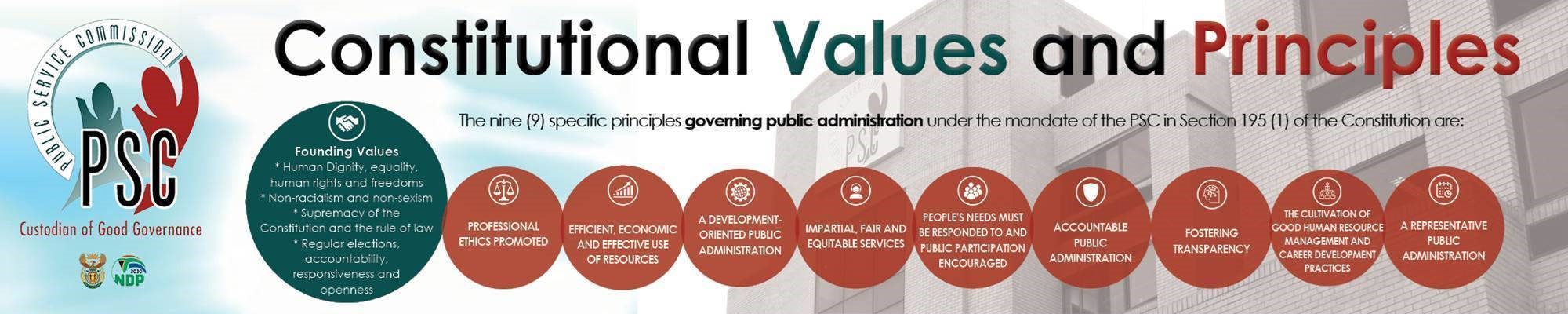 4
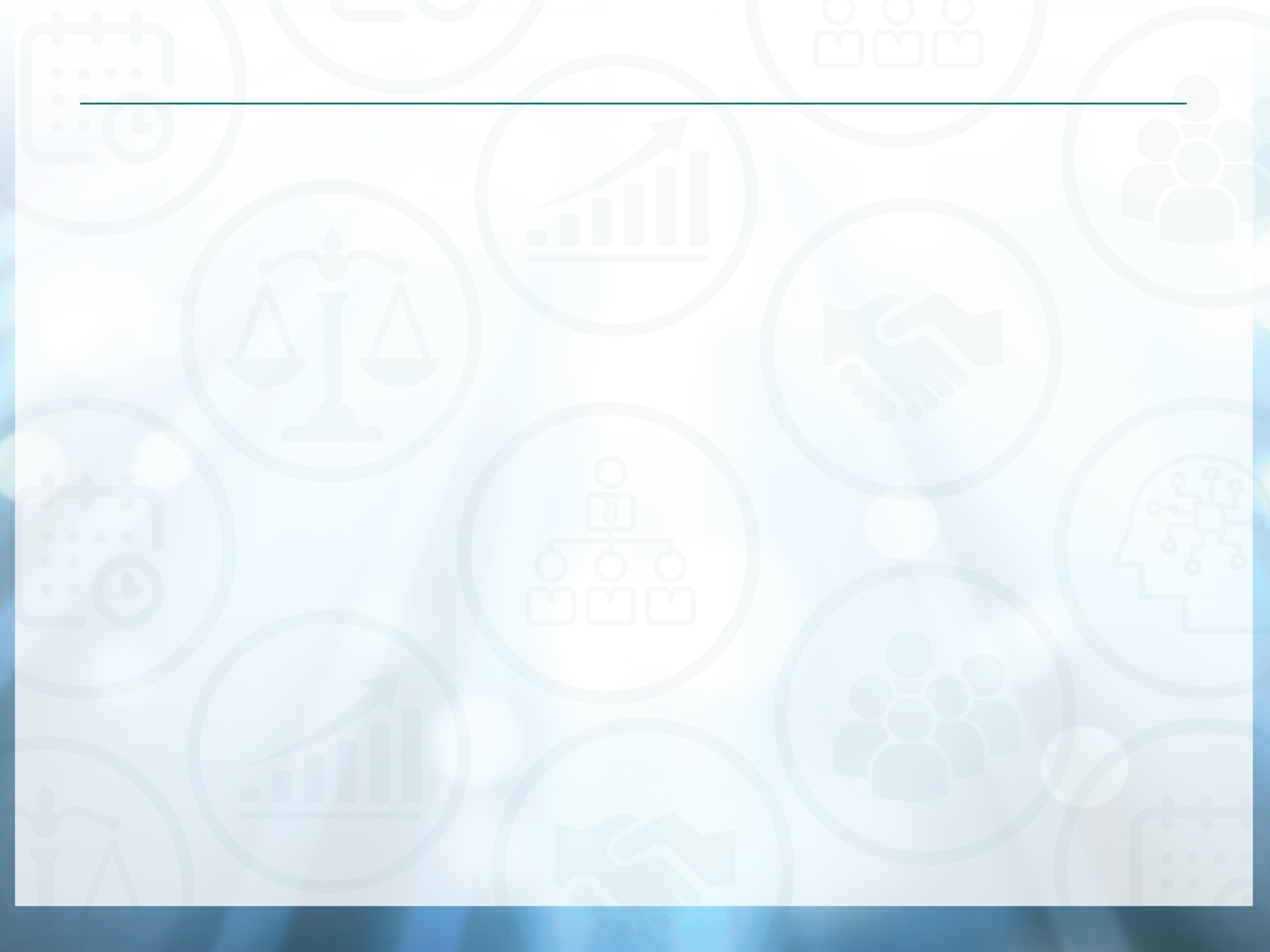 FY2022/23 APP TARGETS
The PSC has a total of 25 performance indicators in FY 2022/23 APP
Performance Indicators
5 Indicators
‹#›
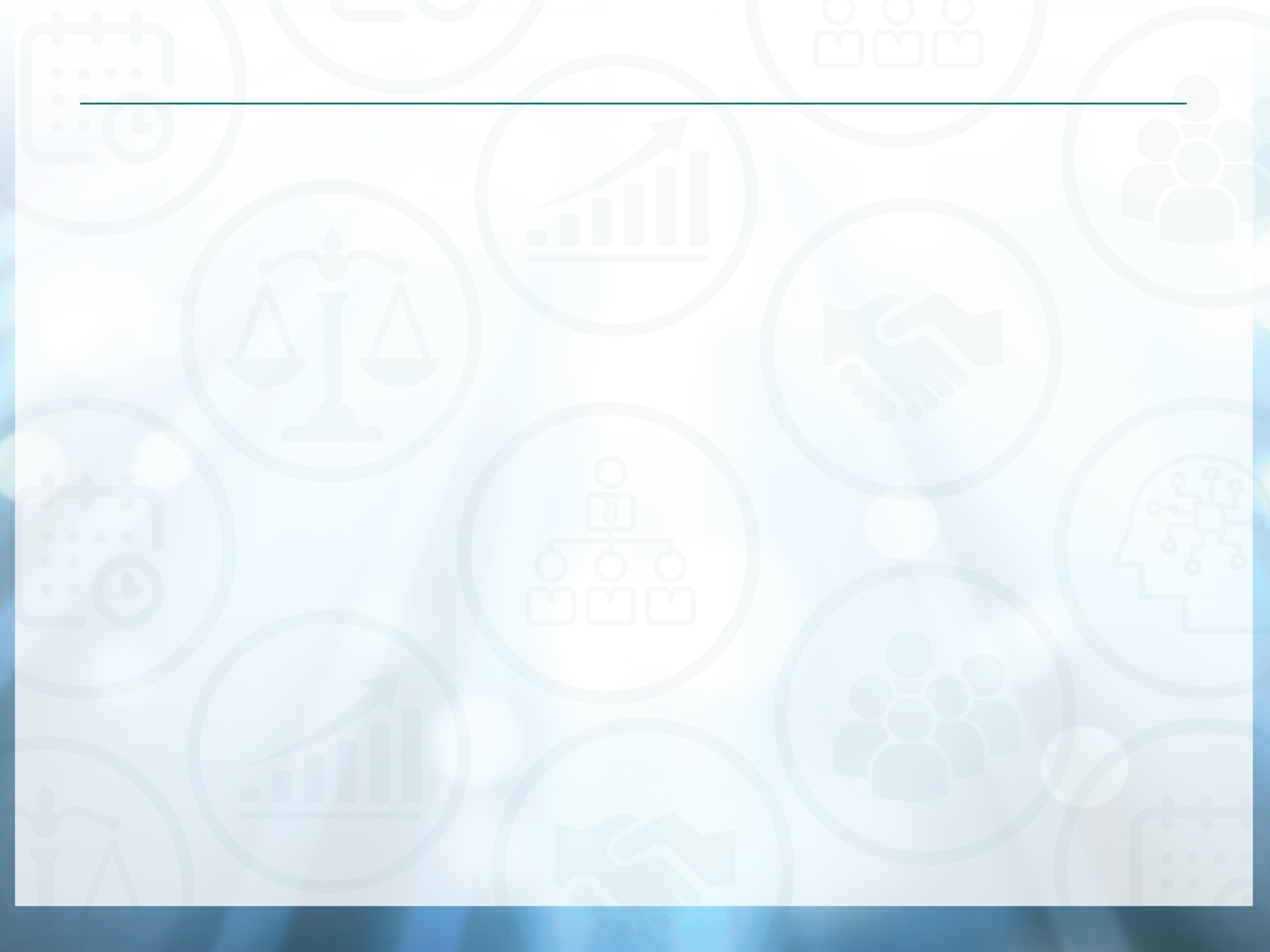 HIGHLIGHTS OF KEY ACHIEVEMENTS
Hosted a successful 2-day conference on Anti-corruption- under the theme “The Cost of Failure of Governance, Ethics and Oversight: A collective response to tackle the scourge of corruption in the Public Sector”. Collaboration with FISD, UN, Anti Corruption Task Team

Presented PSC Bill to the SALGA Executive and received support for the Bill. Preparations are underway to submit Bill 
       to Cabinet

Coordinated the engagement with the National Planning Commission on Repurposing the Public Service Commission to contribute in the achievement of the National Development Plan (NDP) focusing on Chapter 13 of the NDP. 

Produced a report on the National Macro Organisation of Government which was requested by the Portfolio Committee on Public Service and Administration.

Four Citizens forums were successfully conducted in North West, Gauteng, Northern Cape and Free State.
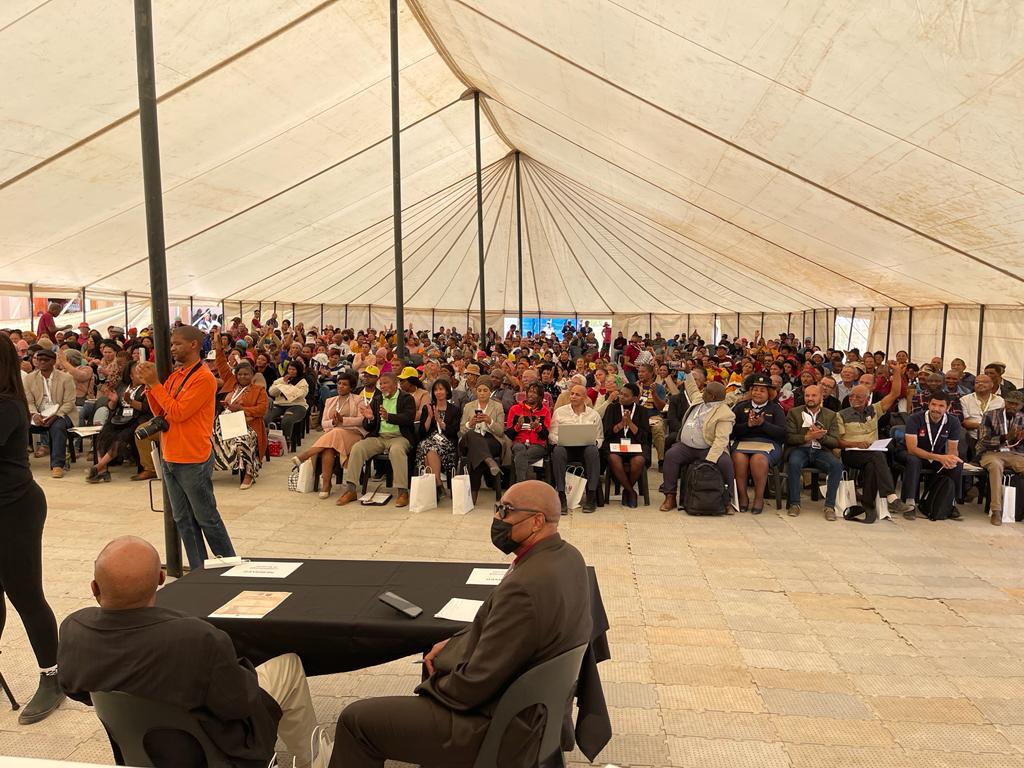 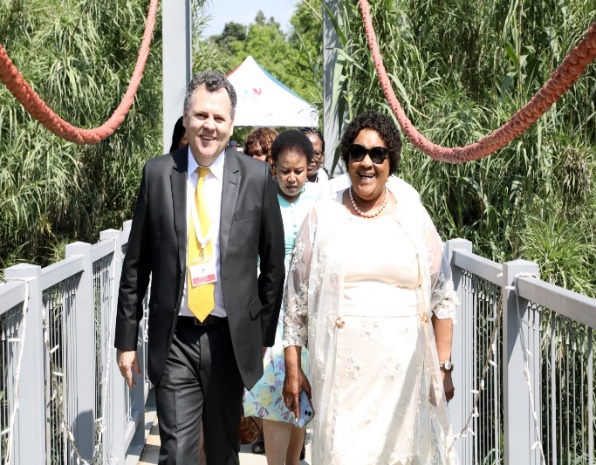 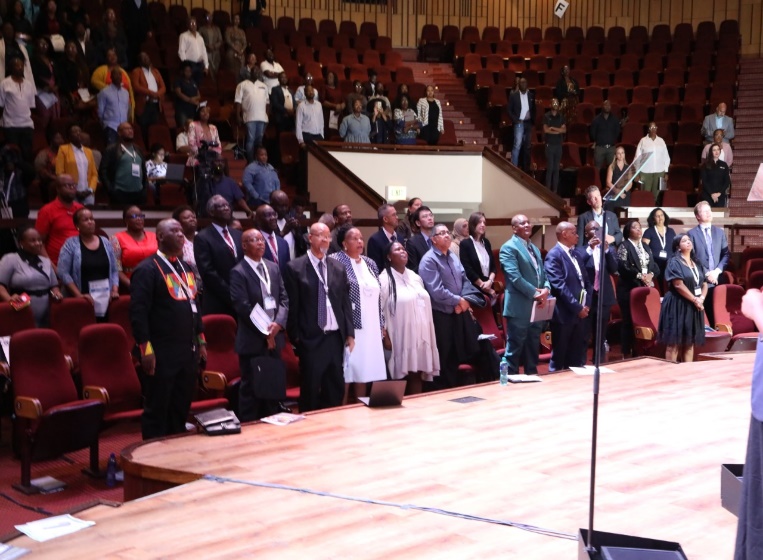 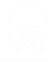 7
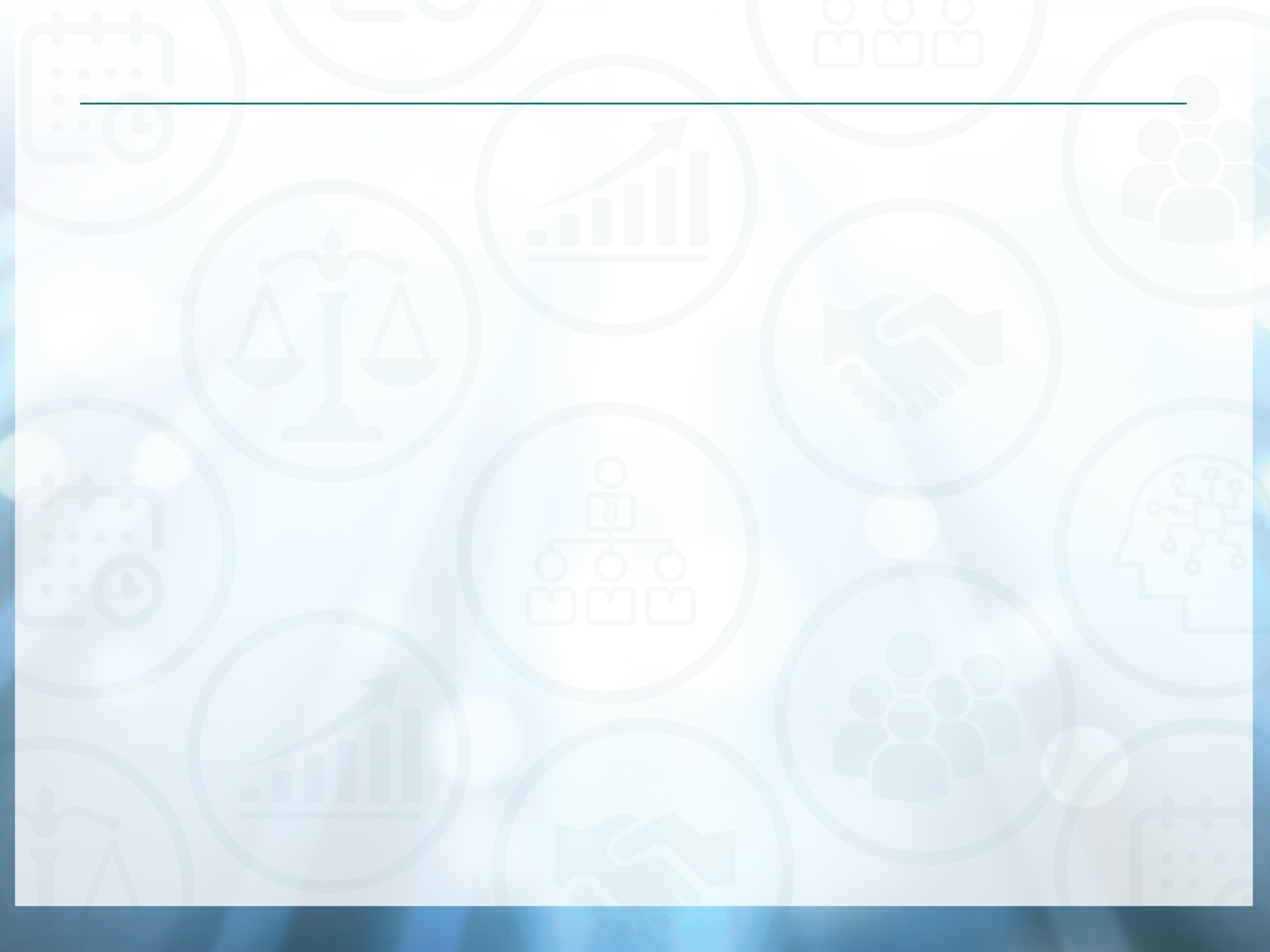 HIGHLIGHTS OF KEY ACHIEVEMENTS
Successfully hosted a seminar titled “Improving Governance, Systems and Processes Post the Commission of Inquiry into State Capture”.

Conducted onsite Inspections at SAPS Forensic Laboratories

Held Round-Table discussions on the Effectiveness of Government Supports Systems in the ICT and Property Management Sector. Final Report to be issued at the end of March 2023
Participated in the Launch of the National Framework on Professionalisation of the Public Service
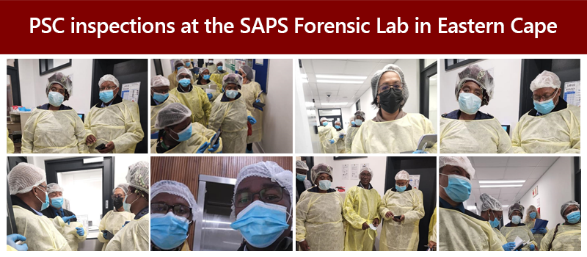 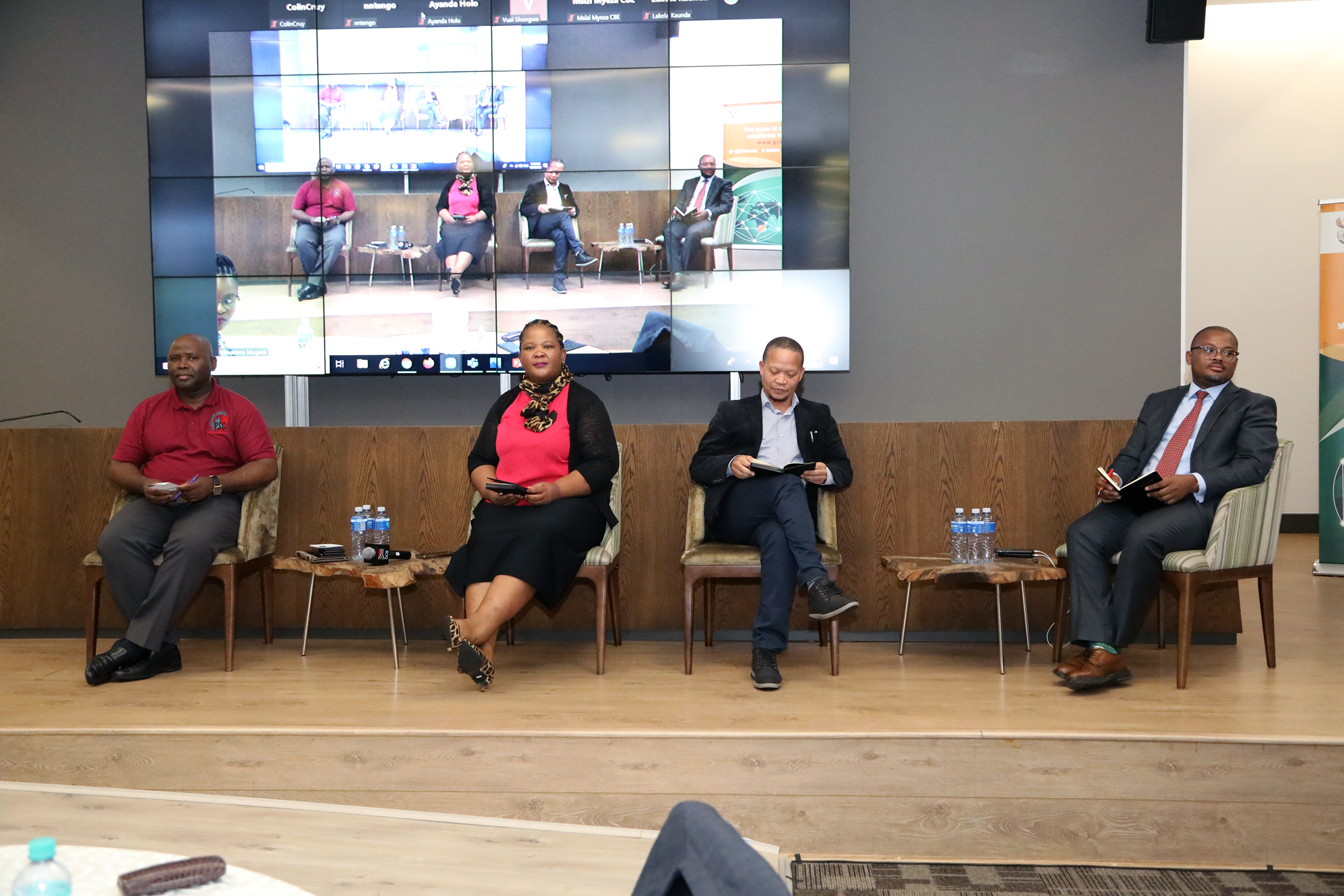 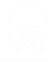 8
OVERVIEW OF  PERFORMANCE INFORMATION
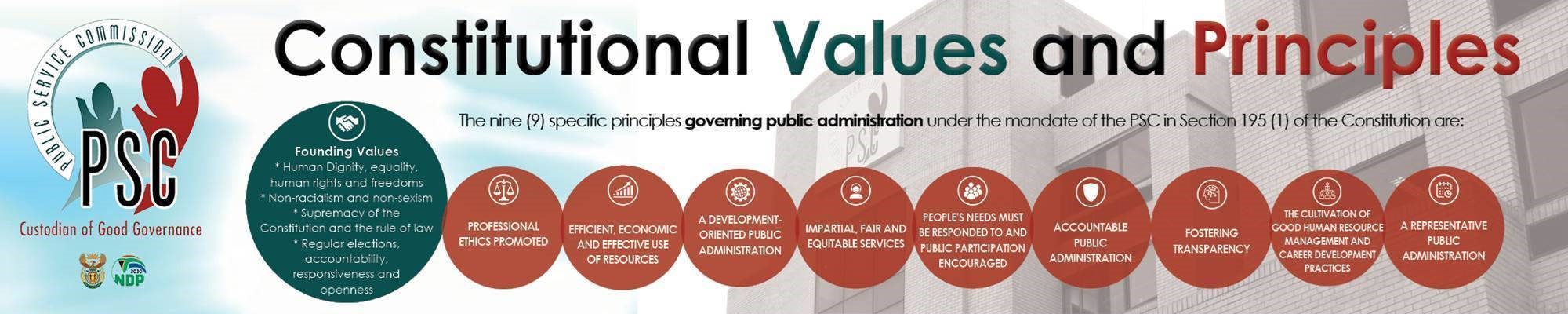 9
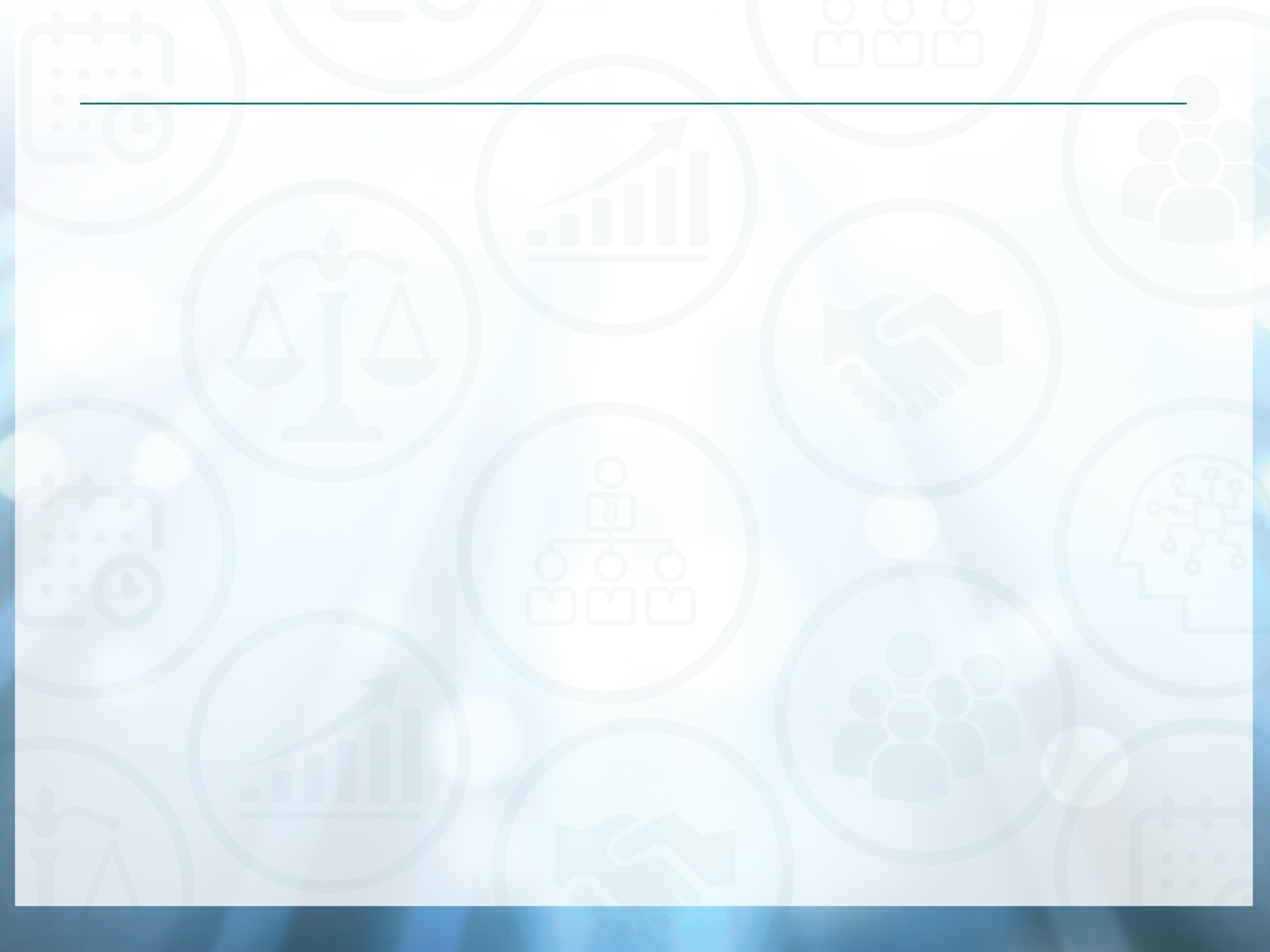 SUMMARY OF PERFORMANCE FOR 2022/23
74% of APP targets achieved to date
Plans underway to catch up on missed targets e.g Citizens Forum
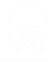 10
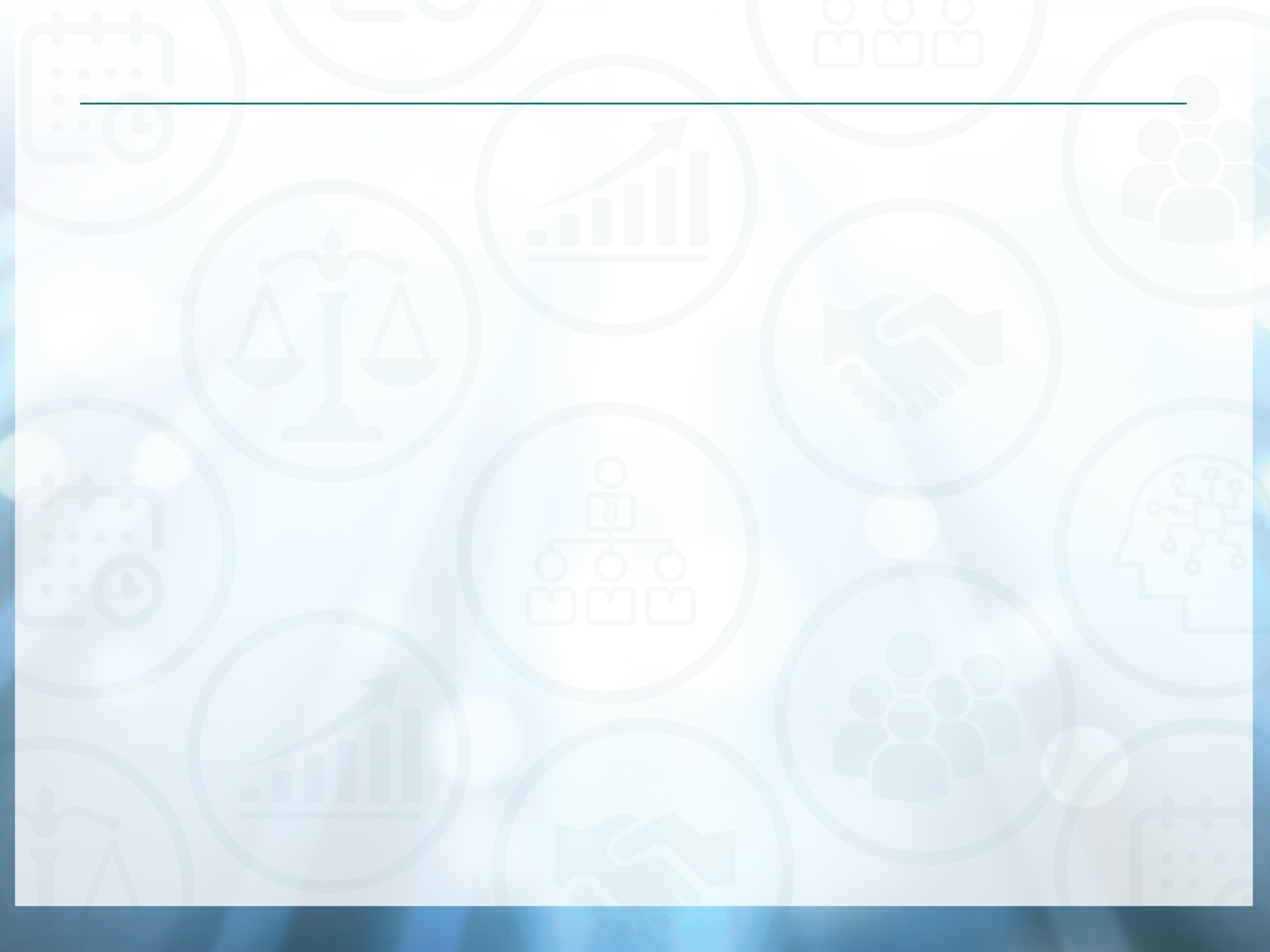 PERFORMANCE PER QUARTER
PROGRAMME 1: ADMINISTRATION
12
PROGRAMME 2: LEADERSHIP & MANAGEMENT PRACTICES
13
PROGRAMME 2: LEADERSHIP & MANAGEMENT PRACTICES
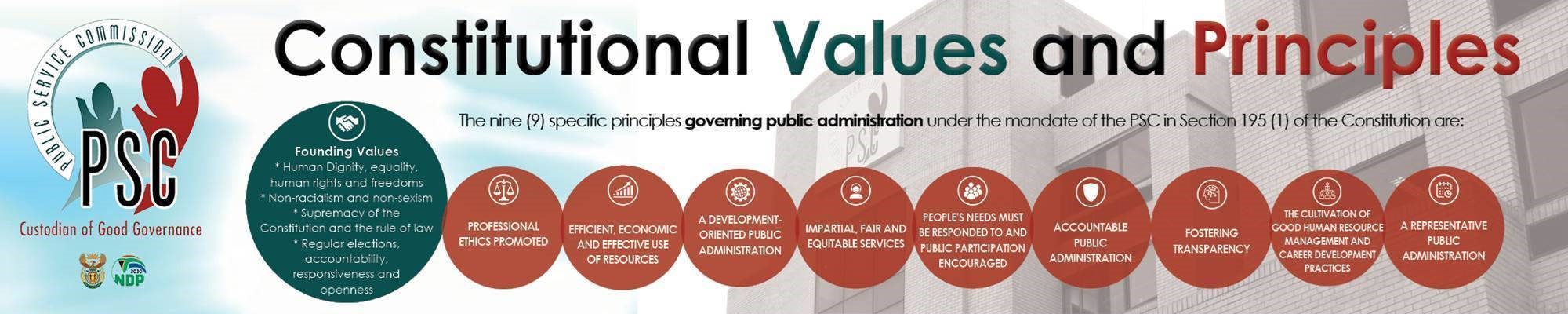 14
PROGRAMME 2: LEADERSHIP & MANAGEMENT PRACTICES
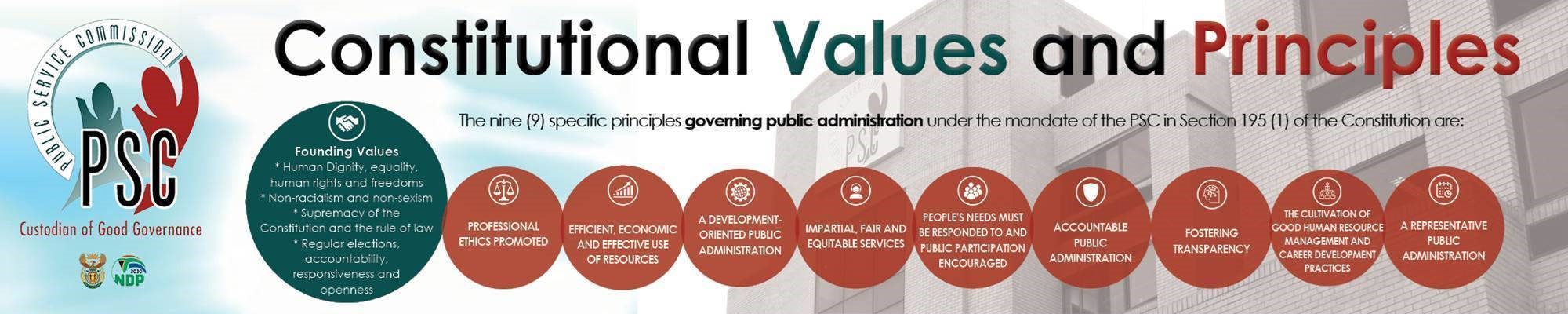 15
PROGRAMME 2: LEADERSHIP & MANAGEMENT PRACTICES
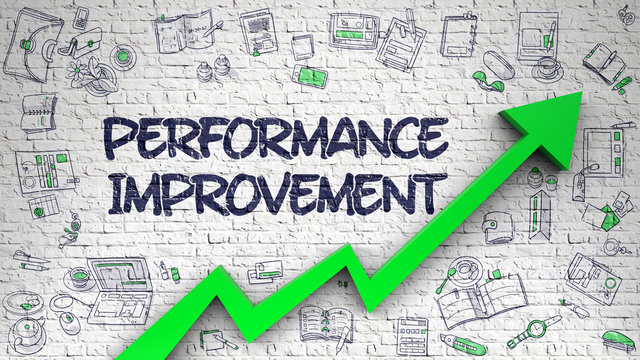 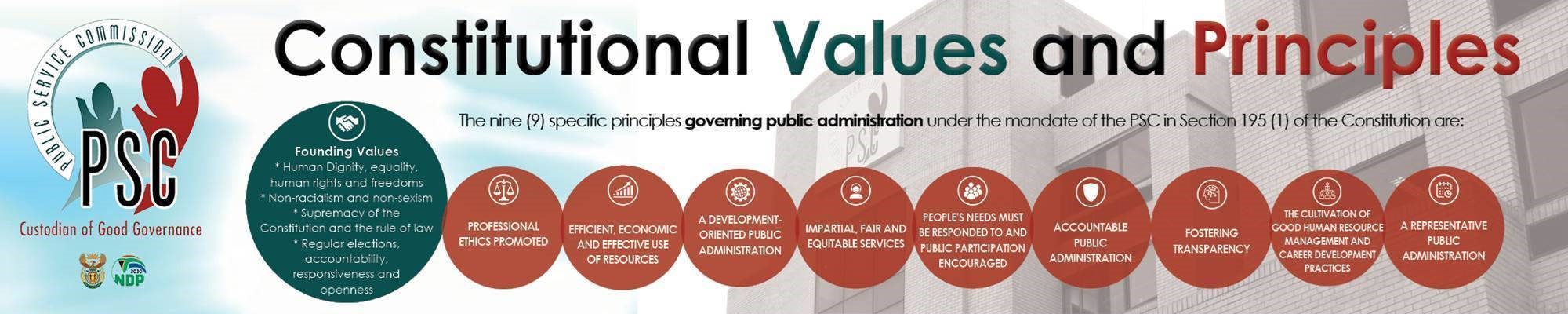 16
PROGRAMME 3: MONITORING & EVALUATION
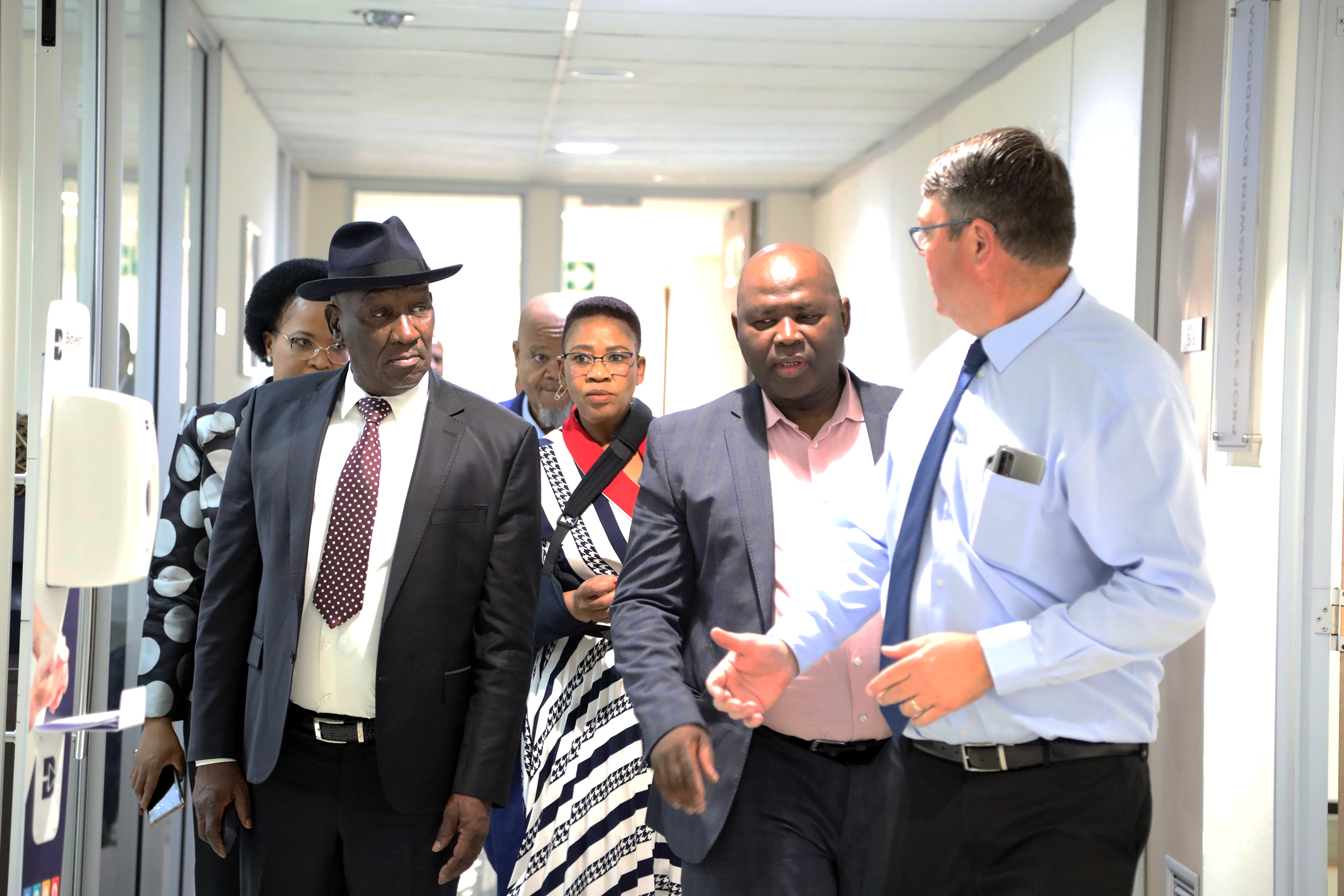 Meeting with the Minister of Police
17
PROGRAMME 3: MONITORING & EVALUATION
18
PROGRAMME 3: MONITORING & EVALUATION
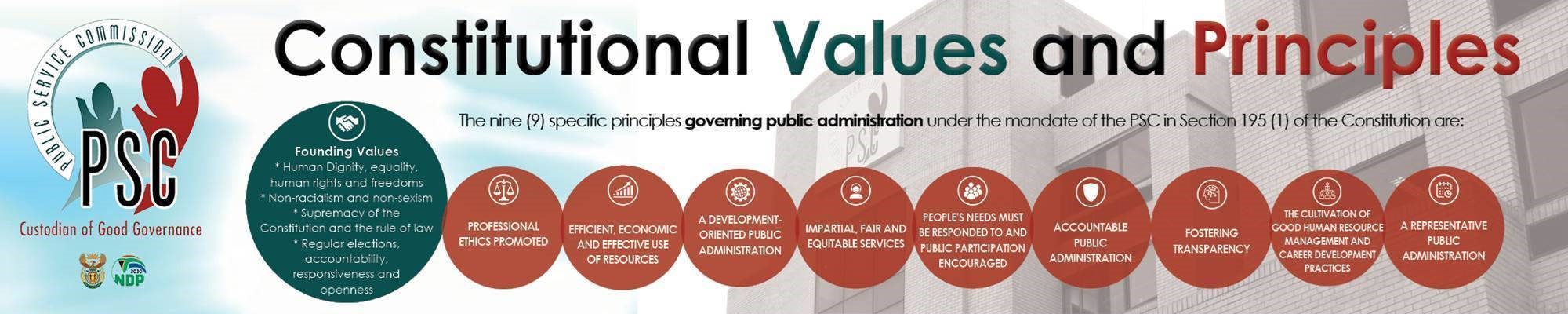 19
PROGRAMME 3: MONITORING & EVALUATION
20
PROGRAMME 3: MONITORING & EVALUATION
21
PROGRAMME 4: INTEGRITY AND ANTI-CORRUPTION
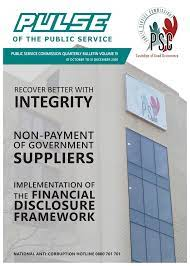 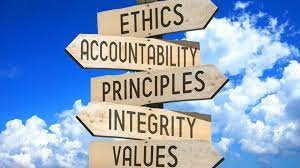 22
PROGRAMME 4: INTEGRITY AND ANTI-CORRUPTION
23
PROGRAMME 4: INTEGRITY AND ANTI-CORRUPTION
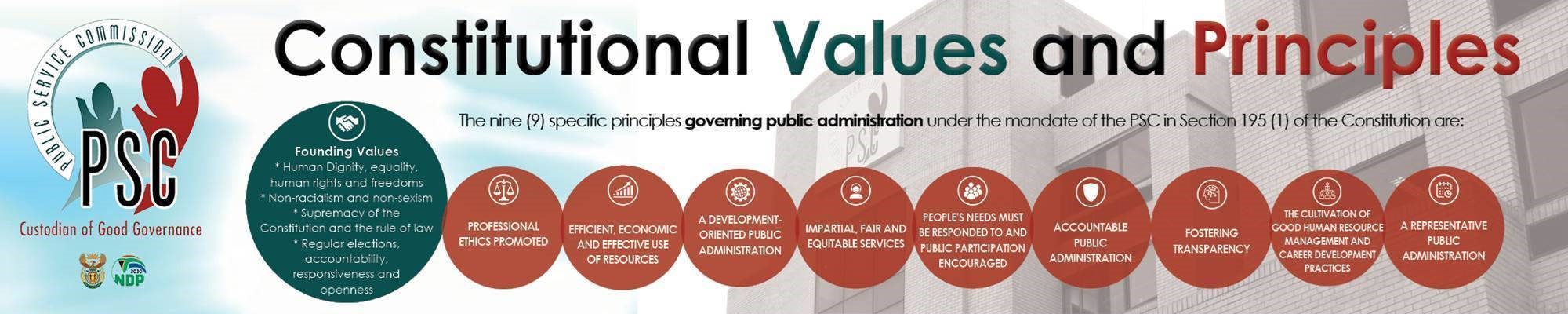 24
OVERVIEW OF  FINANCIAL PERFORMANCE
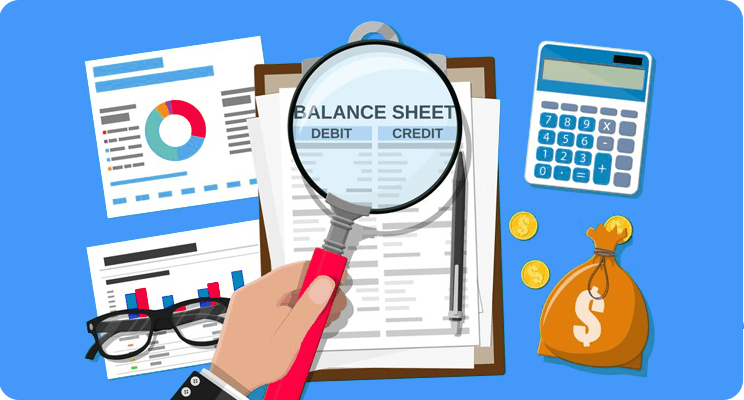 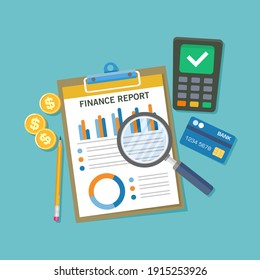 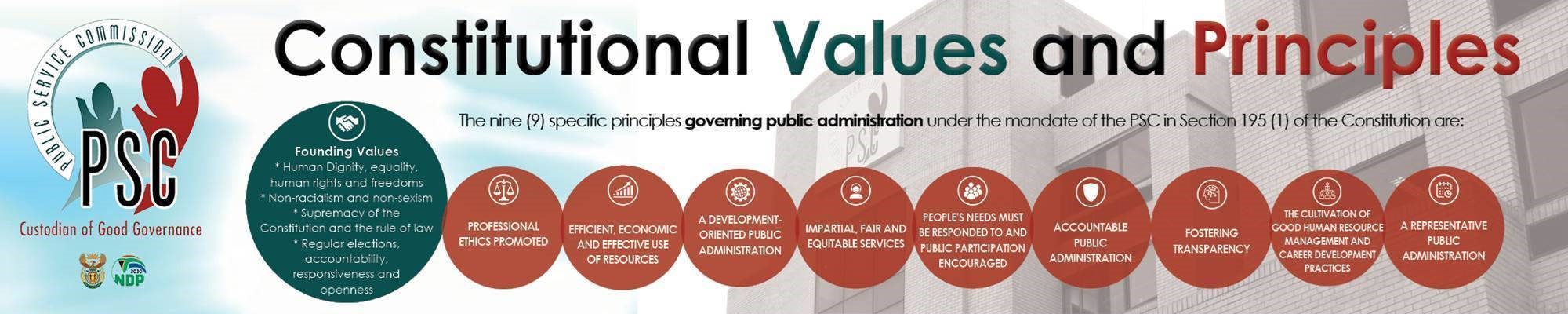 25
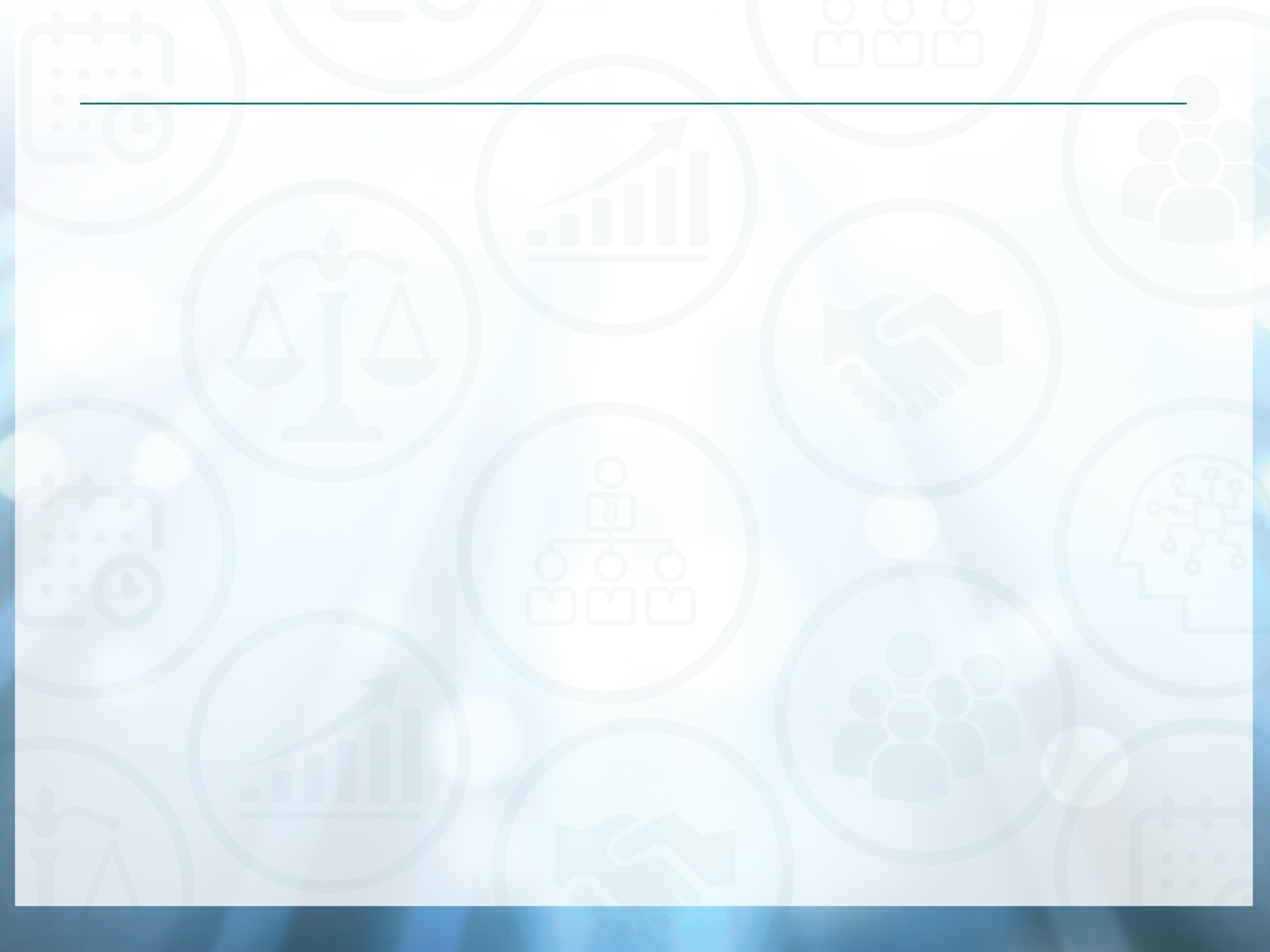 FY2022/23 BUDGET OVERVIEW
Total Budget of R295,5m for FY2022/23
76% of the budget is for Compensation of Employees

24% allocated to Goods and Services
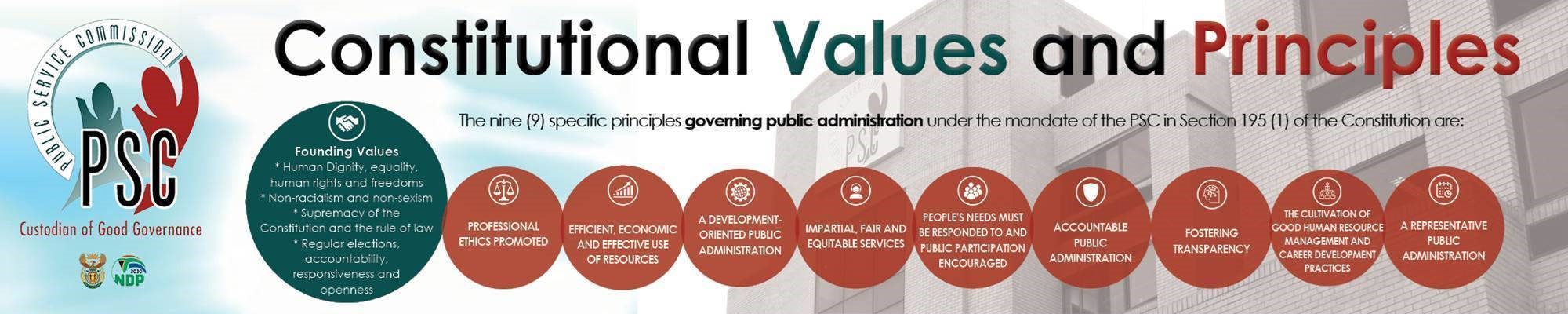 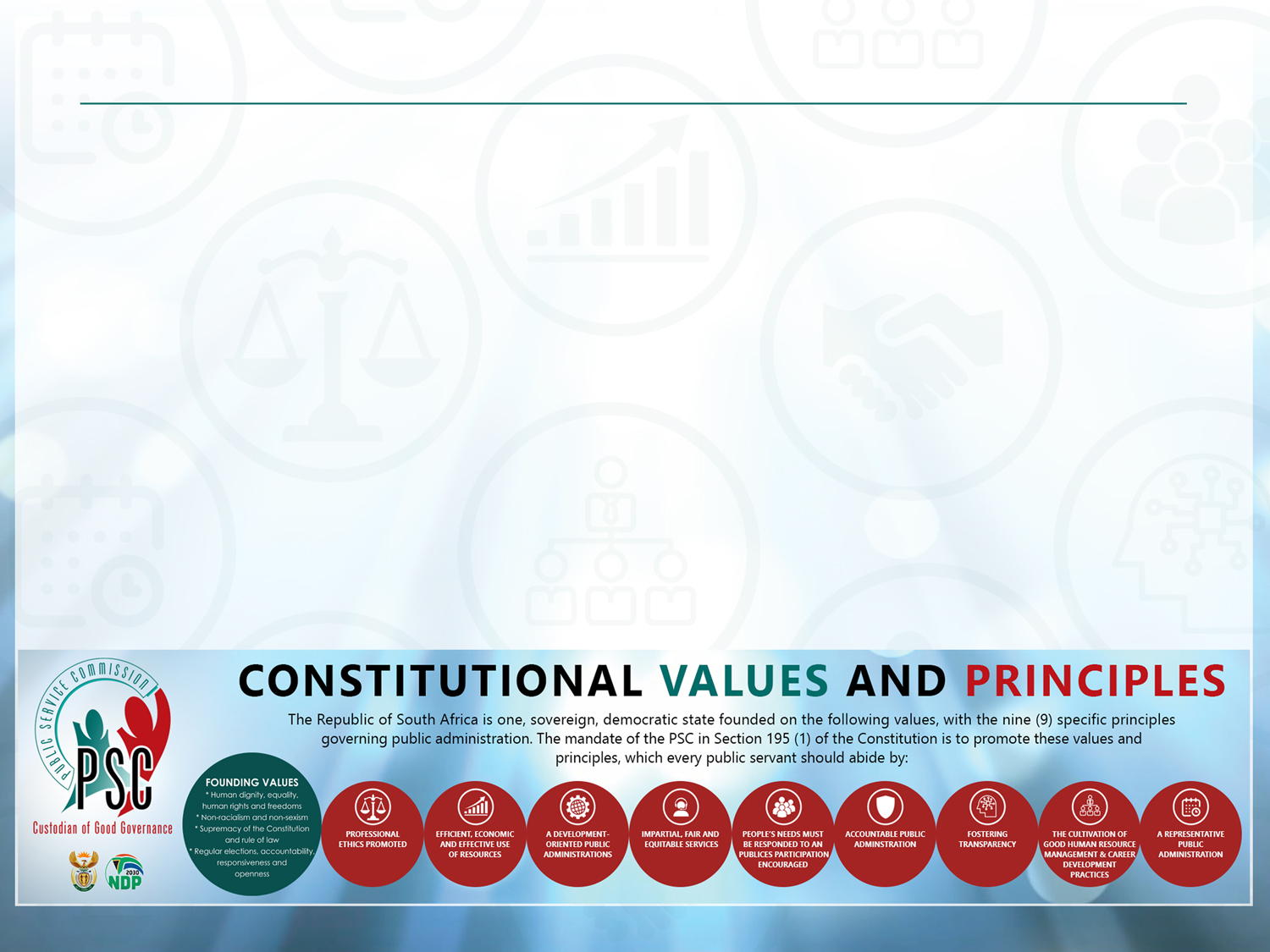 EXPENDITURE AGAINST BUDGET 
AS AT 31 DECEMBER 2022
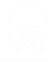 27
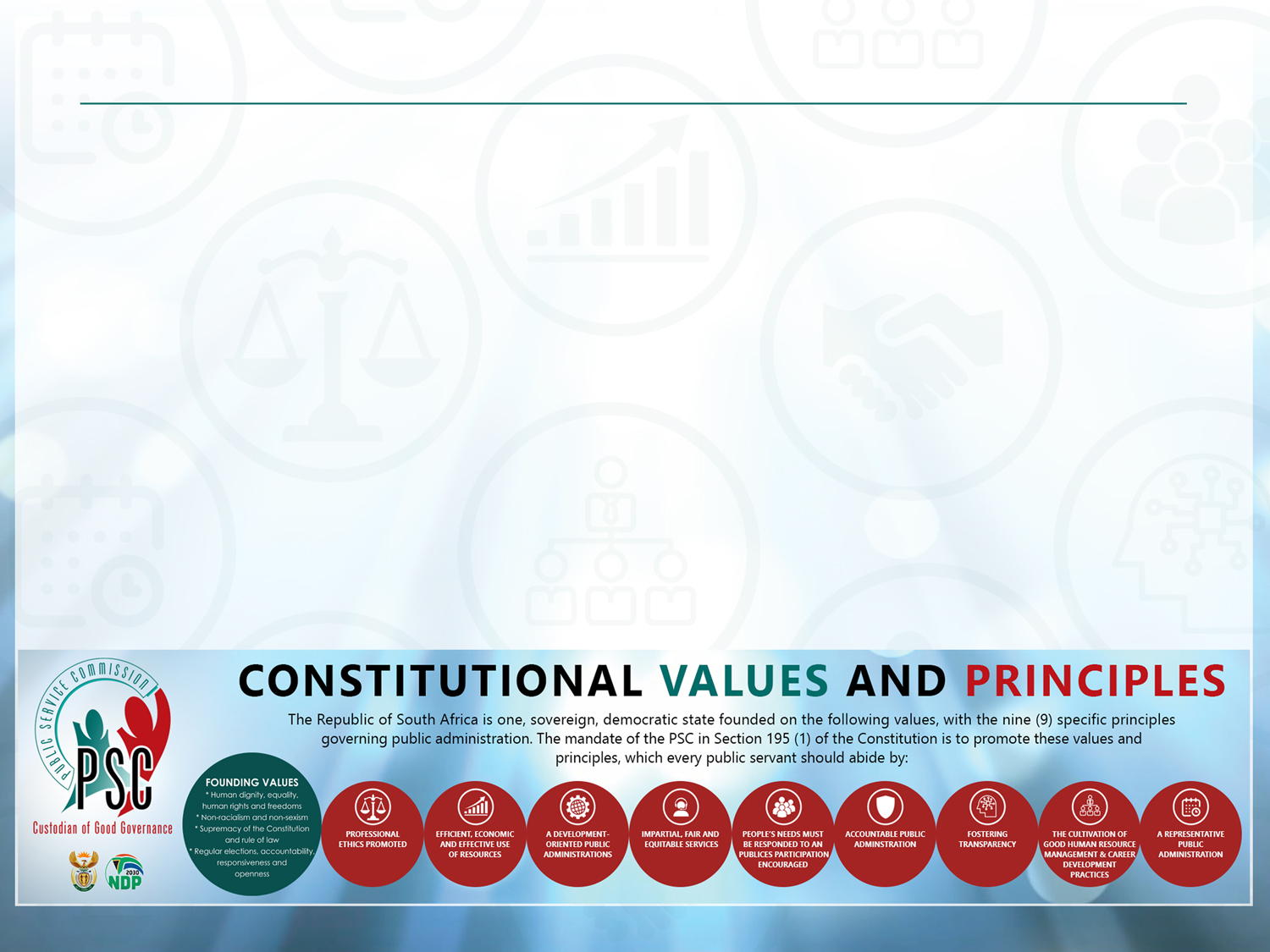 VARIANCE BREAKDOWN
PER ECONOMIC CLASSIFICATION
R14.555 million (6,5%) underspending on COE, due to vacant posts including 3 Commissioner posts.
Goods & Services: Expenditure is less due to invoices not yet received or processed where services were rendered. (Accruals to the value of  R8.430 million)
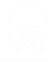 28
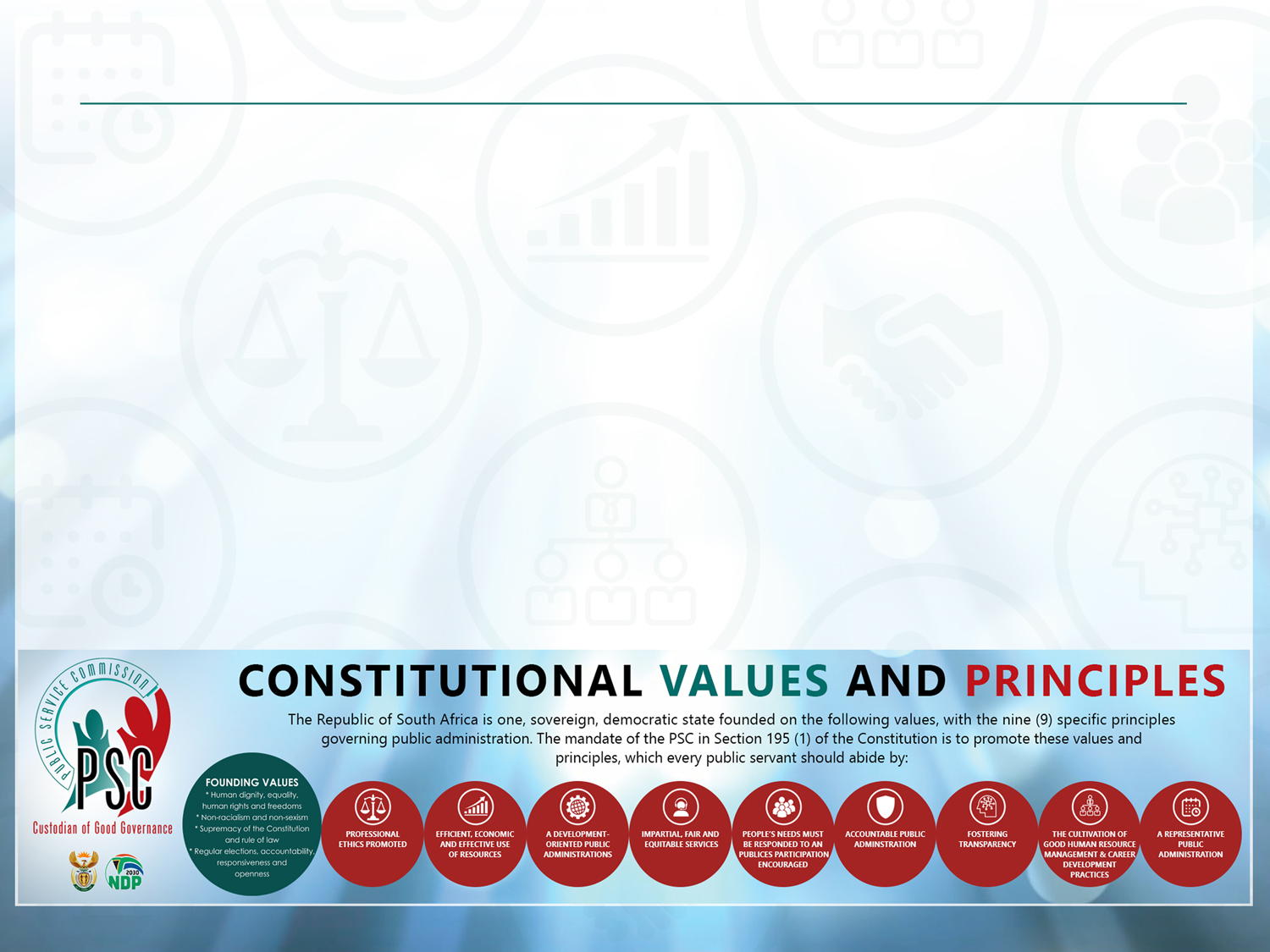 SPENDING AS AT 31 DECEMBER 2022
PER PROGRAMME
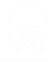 29
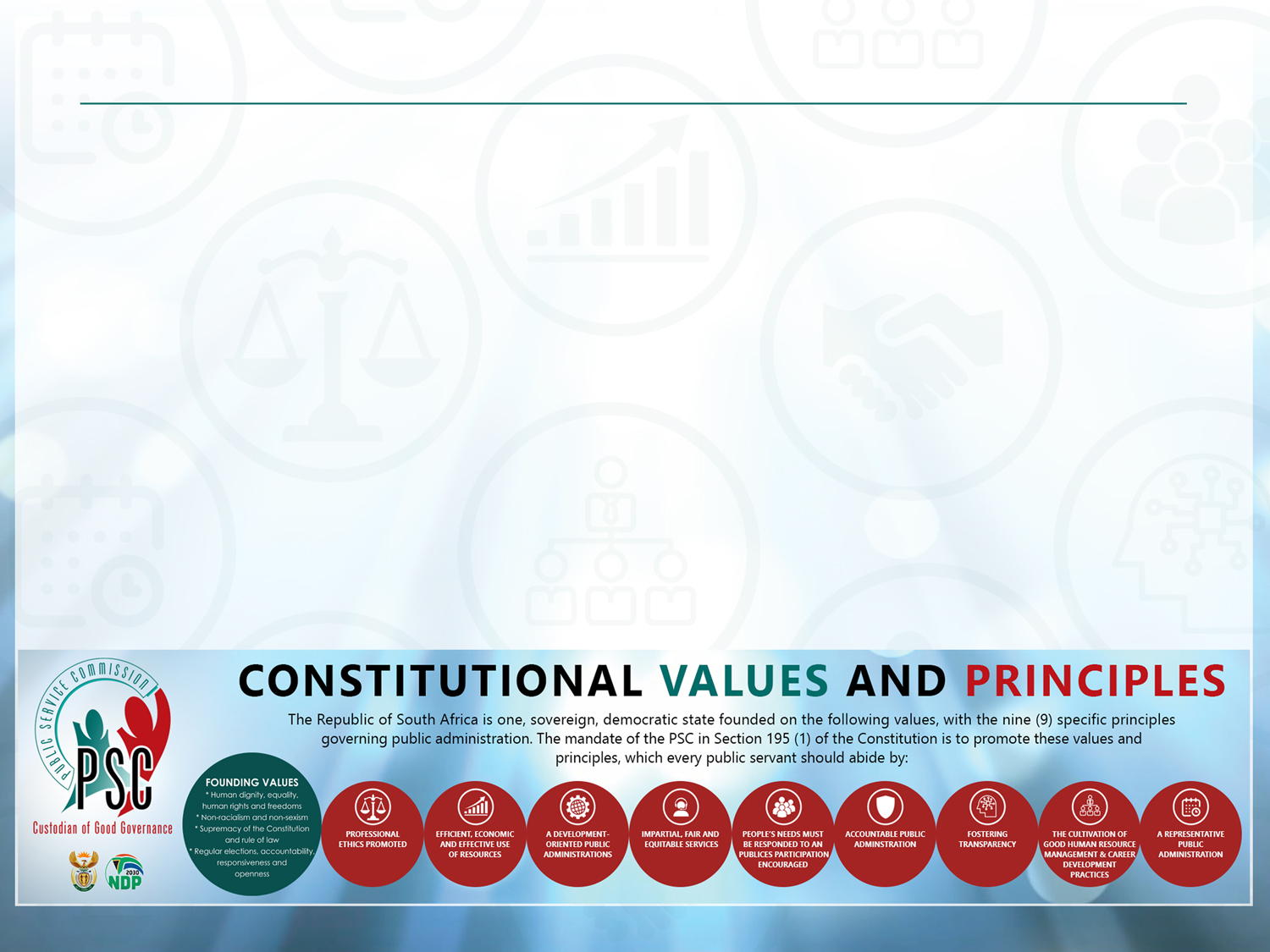 SPENDING AS AT 31 DECEMBER 2022
PER ECONOMIC CLASSIFICATION
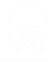 30
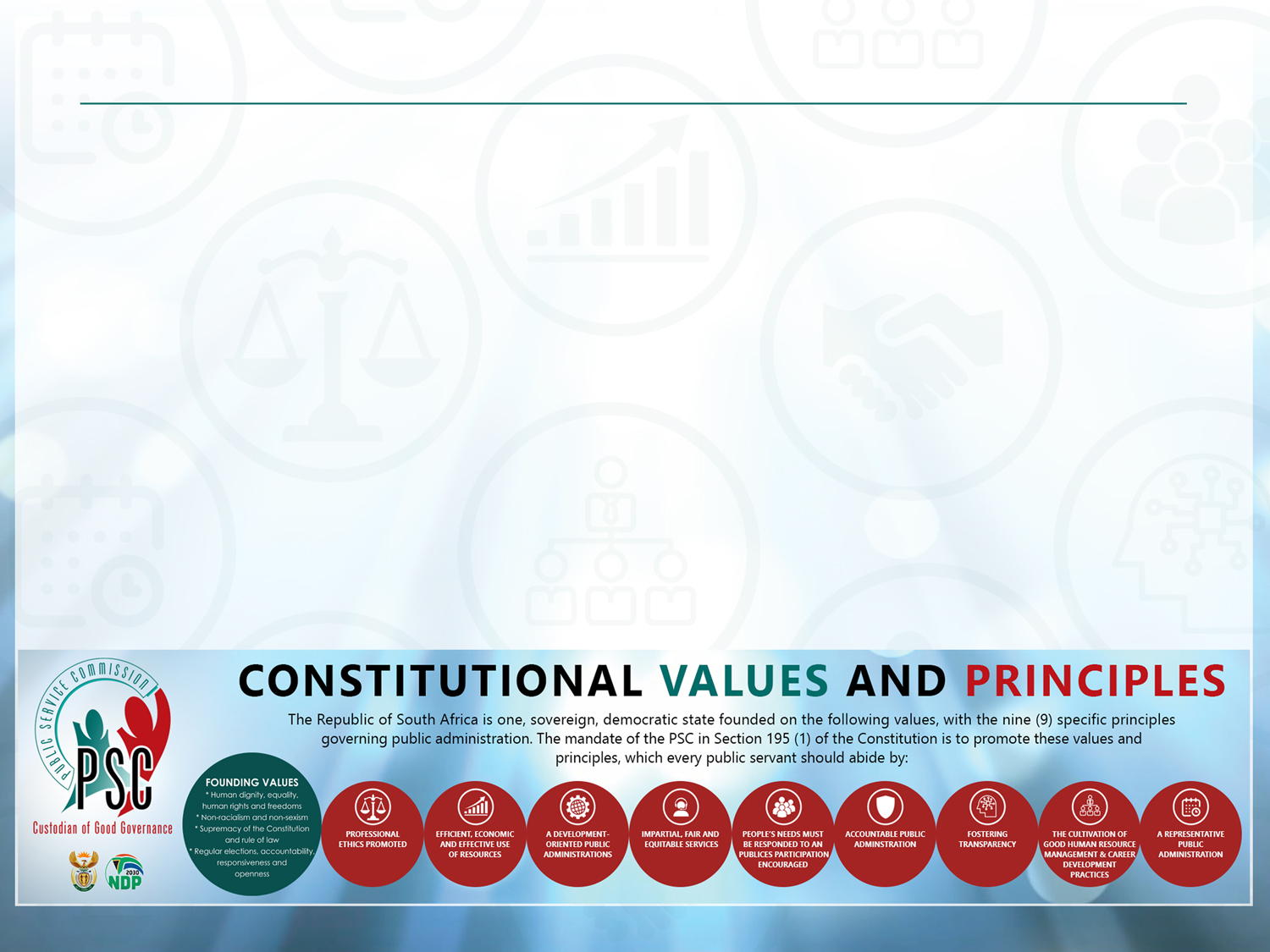 IRREGULAR EXPENDITURE AS AT 31 DECEMBER 2022
No procurement irregular expenditure was incurred.
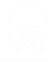 31
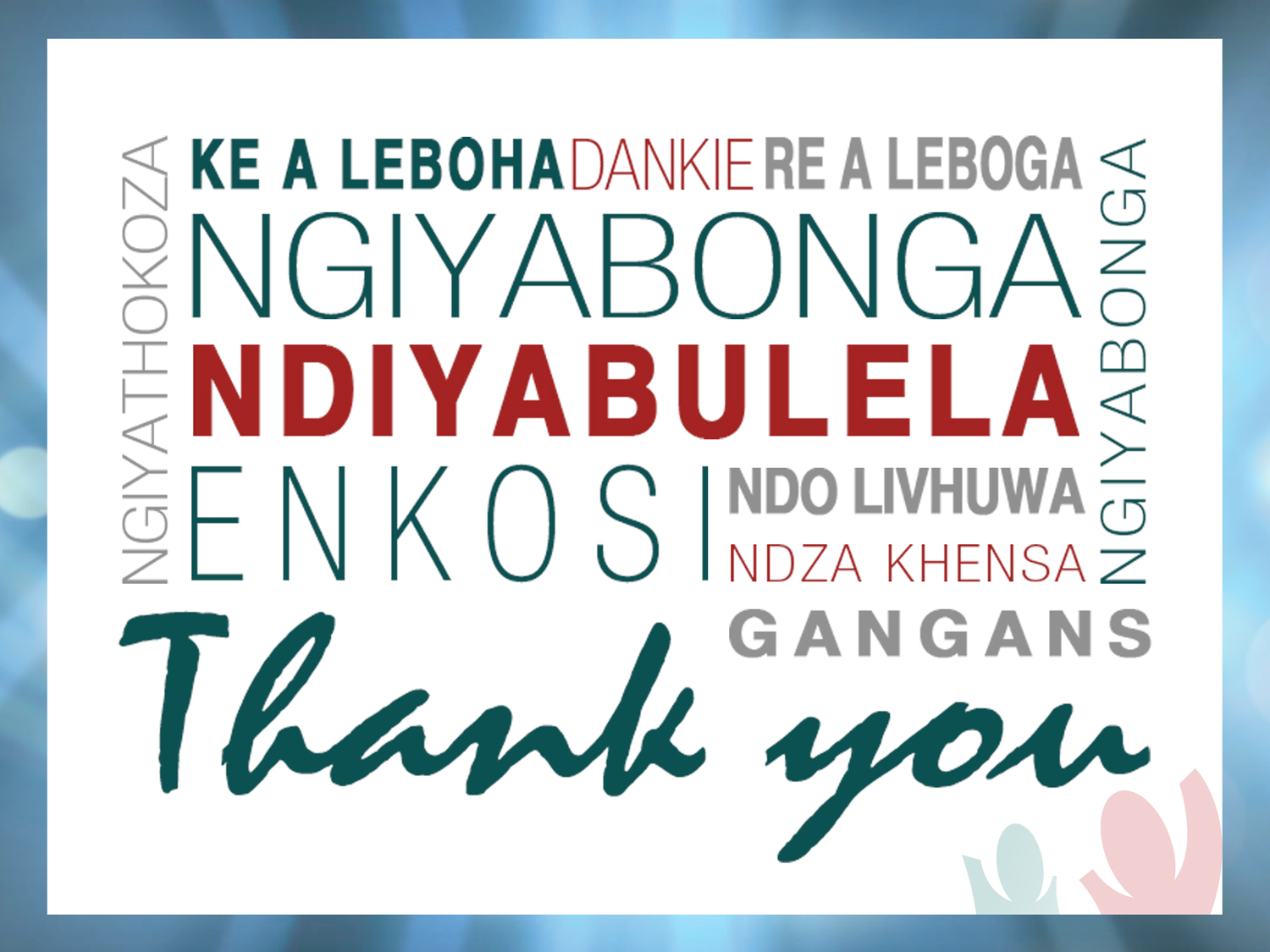